PSE1646 – Percepção e Cognição


4°feira, das 9 as 12hs



Prof. Dr. Marcelo Fernandes da Costa
Profa. Dra. Daniela M. O. Bonci
Profa. Dra. Mirella Gualtieri


Departamento de Psicologia Experimental
Instituto de Psicologia USP
Docentes responsáveis:
Profa. Dra. Daniela M. O. Bonci
Prof. Dr. Marcelo Fernandes da Costa
Profa. Dra. Mirella Gualtieri
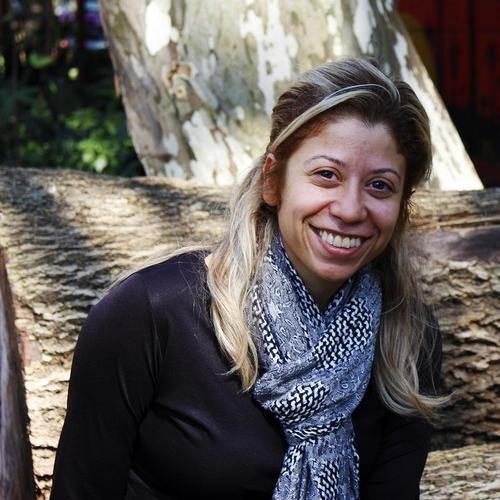 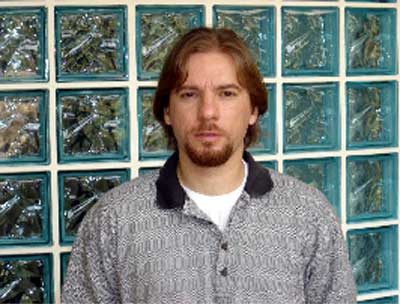 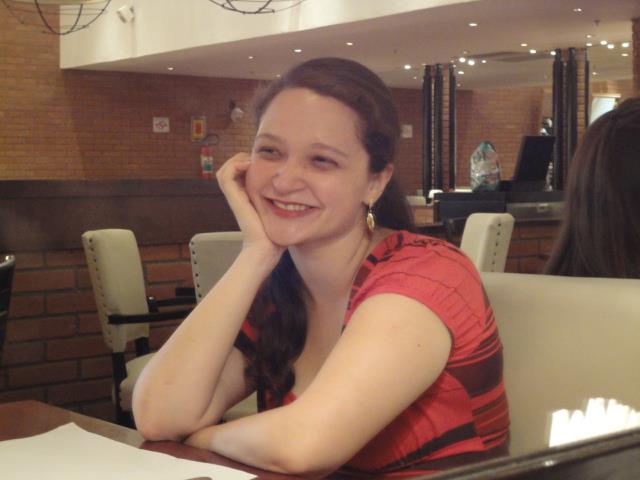 costamf@usp.br
dbonci@usp.br
mirellag@usp.br
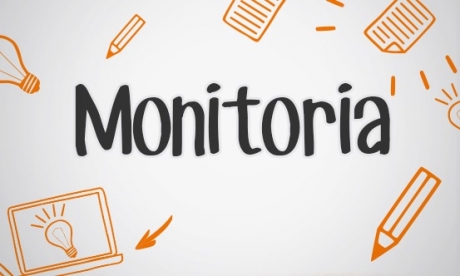 Monitores:
Patrícia Silva de Camargo (patriciascamargo@usp.br)
Matheus Henrique Ferreira (matheus.hf.15@usp.br )
Site da disciplina:
https://edisciplinas.usp.br/acessar/
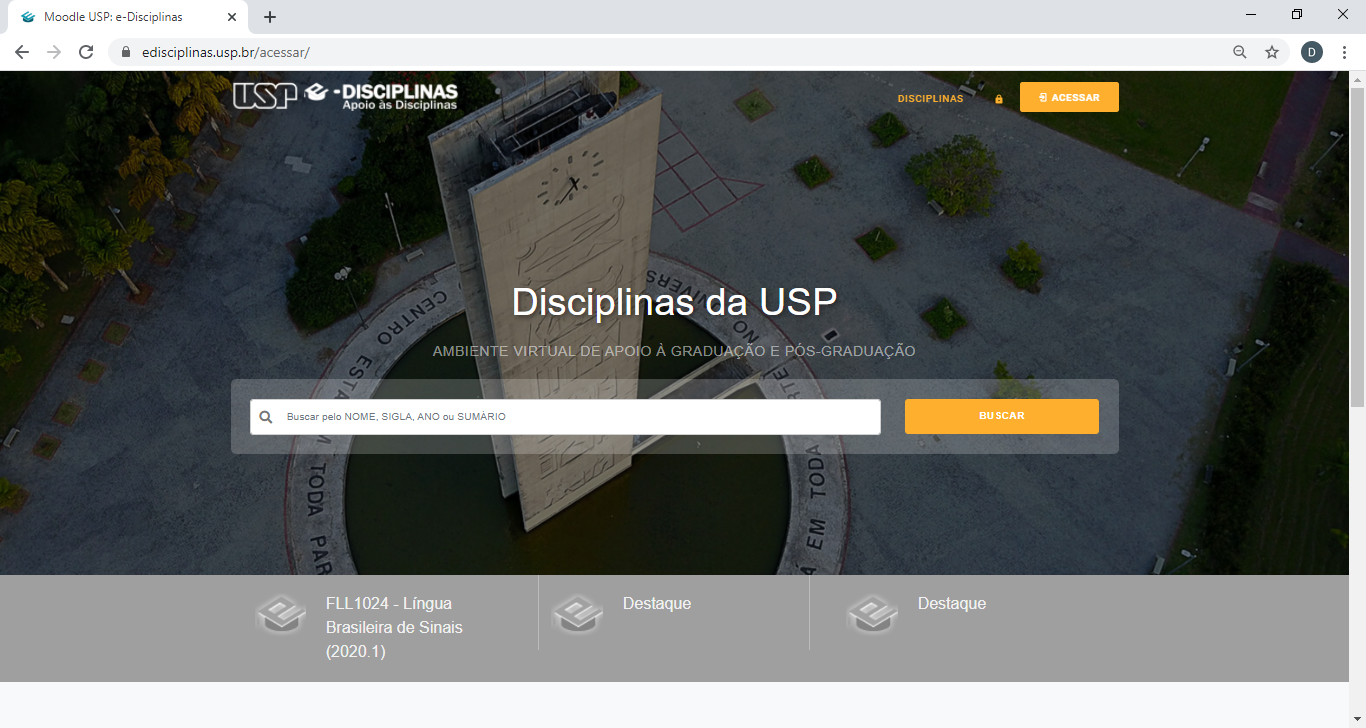 Critérios de avaliação de aprendizagem:
Questões a serem respondidas e entregues a cada aula
Valor de 0 a 10
Teórica:
1 Experimento por grupo
Valor de 0 a 10
Prática:
(Teórica x 2) + Prática = Nota Final
3
Cronograma:
Prática:
Laboratório didático de sensorial Bloco G

8 grupos de 8 ou 9 alunos

Divididos em turma A e turma B

Relatório

Introdução – bibliografia sobre o tema
Métodos – descrição dos experimentos
Resultados e discussão
Bibliografia

# entregar o relatório até  14/12/2021 no moodle
Dúvidas???
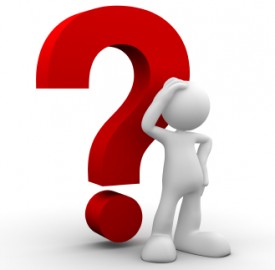 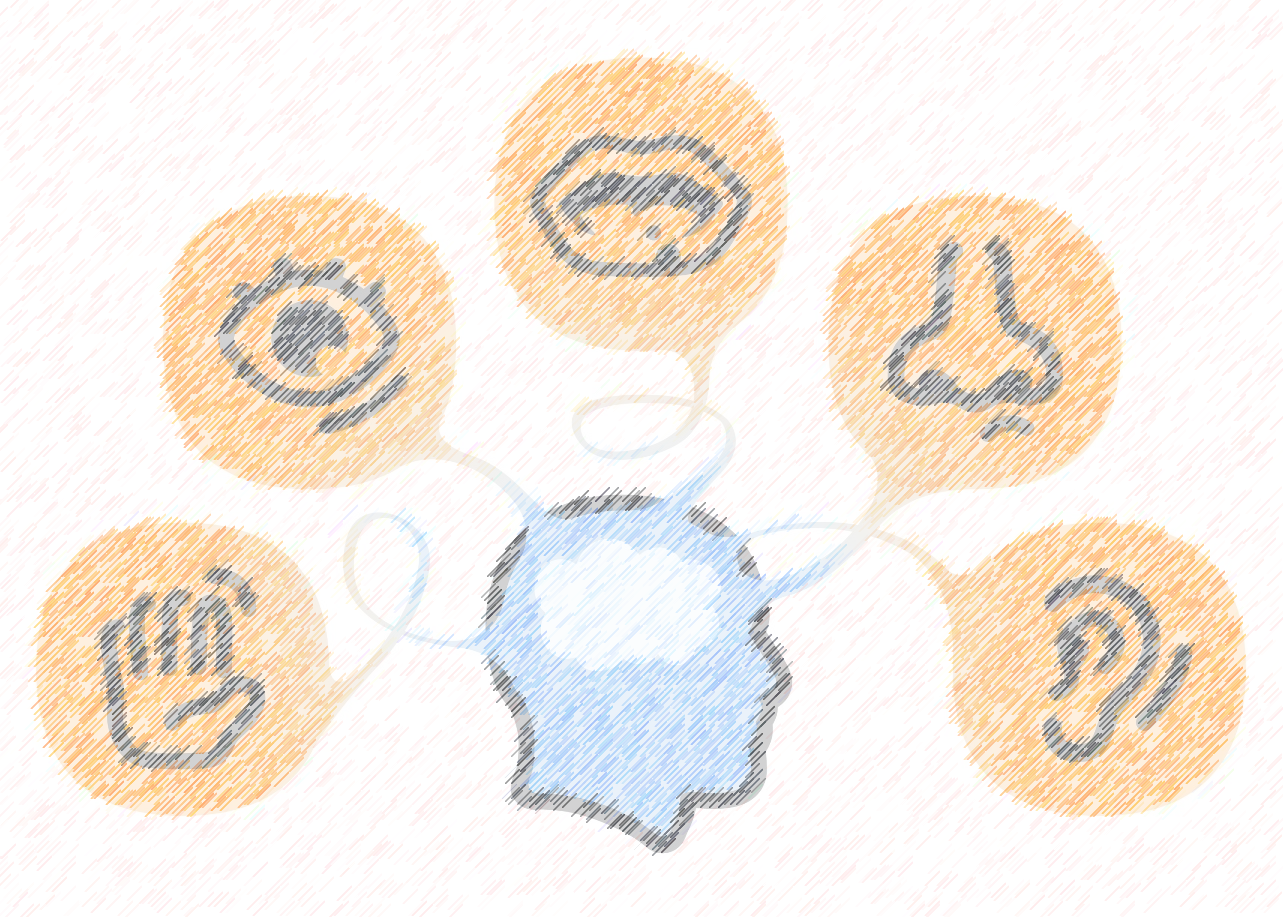 Bom 
curso!!!!